LOCAL CONTENT  OF COMMODITIES WHICH RELATES TO ALL TENDERS WITHIN THE DEPARTMENTS OF THE WESTERN CAPE GOVERNMENT
Western Cape Provincial Parliament: Public Accounts Committee
13 September 2019
Nadia Ebrahim
BACKGROUND
Section 217 (2) (b) of the Constitution speaks to a preferential procurement policy providing for the protection or advancement of persons disadvantaged by unfair discrimination:
The Preferential Procurement Policy Framework Act, 2000 (Act 5 of 2000) (“PPPFA”), Section 2 (1)  provides for preferential procurement policy framework within which an organ of state may implement preferential procurement which includes: - 
a preference point system by establishing two point scoring systems i.e. 80/20 and 90/10 which provides for a reasonable balance between preference and what is permissible in terms of Section 217 (2) of the Constitution as well as cost effectiveness and competitiveness as required by Section 217 (1); and
the allocation of specific goals per Section 2 (1) (d). within the 10 or 20 points for contracting with persons or categories of persons historically disadvantaged by unfair discrimination on the basis of race, gender and disability. 
The Act further provides for the setting of specific goals through the Reconstruction and Development Programme as published in Government Gazette 16085 dated 23 November 1994 (RDP) which speaks to the development of a coherent socio economic framework which in context speaks to the building of the economy and developing the large domestic sector through utilisation of our domestic manufacturing sector and our own raw materials (i.e. the requirements for local content).
2
PPPF regulations 2017
An organ of state must in terms of regulation 3 determine whether the goods and services invited falls within the designated sectors as per regulation 8.

Regulation 8 requires that the dti in consultation with the National Treasury: 
may designate a sector, sub-sector industry or product for local production and content
stipulate a minimum threshold for local content and production.

Organs of state must invite tenders as prescribed in terms of the designated categories;
NT will issue circulars to inform organs of state of such designation;
A tender that fails to meet the minimum stipulated threshold will be unacceptable;
Organs of state may also indicate local content and the production for non designated categories and specify a minimum threshold as determined by the standards of the dti in consultation with the NT;
25 designations have been made by the dti and Instruction Notes issued via NT;
The implementation guide and prescribed bid documentation have been issued by NT since promulgation of the regulations; 
The process of issuing exemption letters has been issued.
SCM Improvement
3
PROCESS PRESCRIBED BY THE ACT
Applied for all price quotations and bids above R30 000 up to R50 M (all applicable taxes included)
New thresholds i.t.o. 2017 regulations
Applied for all bids above R50 M
Evaluation: 
price and preference
80/20
90/10
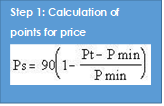 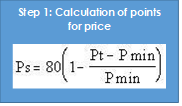 Allocation of points for specific  goals within the 20  or 10 points for preference (i.e.  local content being defined as one of the goals of RDP)
Step 2: Calculation of points for B-BBEE status level of contributor (preference)
Step 2: Calculation of points for B-BBEE status level of contributor (preference)
SPLIT BETWEEN PREFERENCE AND SPECIFIC GOALS 
AS DEFINED BY PROCURING ENTITIES
SCM Improvement
4
PROCESS PRESCRIBED BY THE ACT
Applied for all price quotations and bids above R30 000 up to R50 M (all applicable taxes included)
New thresholds i.t.o. 2017 regulations
Applied for all bids above R50 M
80/20
90/10
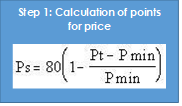 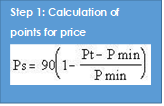 Evaluation: 
price and preference
Step 2: Calculation of points for B-BBEE status level of contributor (preference)
Step 2: Calculation of points for B-BBEE status level of contributor (preference)
Other
Considerations
Local content
Functionality
Sub-Contracting
Pre-qualification
These considerations are dealt with upfront before points system is used and often compete with each other
5
IMPLEMENTATION CHALLENGES EXPERIENCED
The LC requirements emanate from 2 pieces of legislation i.e. PPPFA and BBBEEA with two custodian departments resulting in numerous challenges from a process and implementation perspective;
Legislative requirements are ambiguous and open to interpretation;
Market analysis informing the designations are not freely available and more often than not suppliers are in the Gauteng region and not Western Cape  based adding to the cost in procurement;
Cost of certification (tender’s side)and the impact on cost (government side);
A lack of readiness by the supplier market to tender;
Certification required for each and every tender that the bidder engages in;
The bidder does a preliminary submission on the extent to which it meets the requirements and confirmation of the requirements happens ex post facto the award.
SCM Improvement
6
IMPLEMENTATION CHALLENGES EXPERIENCED continued
Deviation from requirements must be done by the bidder;
Non-compliance findings and associated expenditure as irregular are for the procuring entities books of account;
100% compliance to minimum threshold is required which is disabling e.g. For clothing and textile threshold is 100% and if a bidder is 99.5% compliant then the bidder is deemed non-compliant. No room for developmental initiatives or incentives;
 Training to procuring entities is limited and the SAB is not performing the function of certification hence the onus to verify has now become that of the procuring institution;
The applicable threshold from R30 000 upward is problematic given the red tape in meeting compliance that adds to the total costs of the procurement.
SCM Improvement
7
WCG RESPONSE TO CHALLENGES
WCG Position Paper on Local Content Implementation produced and made available to NT as well as issues raised at various NT fora (i.e. SCM Forum, TCF, PAG forum and in formal written comments to the commentary phases iro PPPF regulations);
Discussions and workshops held with dti and SABS since the implementation of local content requirements, post 2012 as part of previous PPPFA regulation implementation;
Training interventions, workshops which the Province facilitated and dti and NT presented;
Support provided to departments by PT on interpretation issues in audit process;
PT dealt with queries on local and provincial implementation challenges via the PT SCM helpdesk; and 
Formal communication provided to the National Treasury DG end August 2019 on policy and prescript challenges, conflicts and impracticalities or red tape on financial prescripts. Local content challenges also documented and flagged as an issue in this communication.
SCM Improvement
8
NADIA EBRAHIM
ACTING HEAD :ASSET MANAGEMENT
021-483 4748
Isac.smith@westerncape.gov.za